Implementing the surfaces
case study
direction générale de l’Aviation civile
1
OLS symposium
Implementing the surfaces – case study
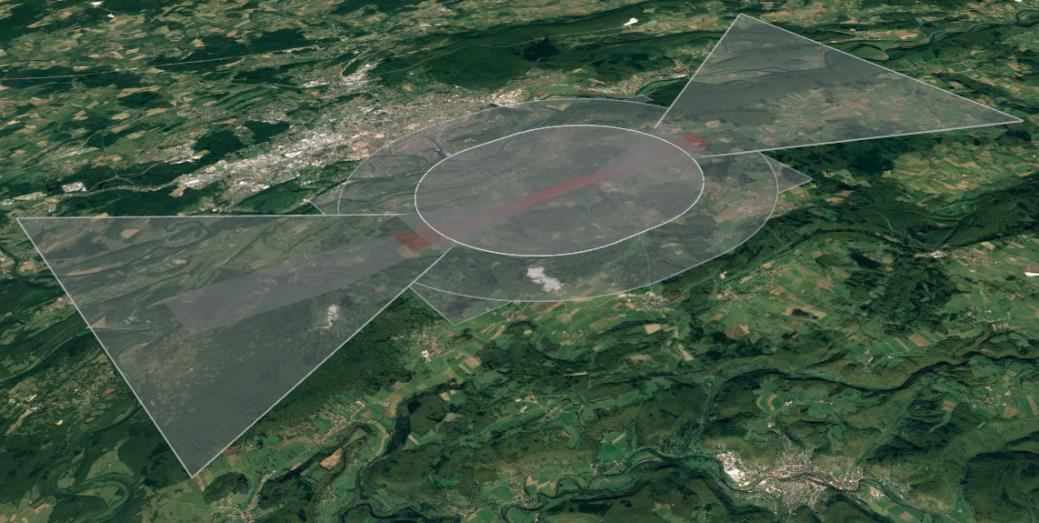 direction générale de l’Aviation civile
2
OLS symposium
Identifying the ADG
direction générale de l’Aviation civile
3
OLS symposium
Identifying the ADG
Aeroplane reference code
Aeroplane design group
Reference field length of the demanding aircraft
Indicated airspeed at threshold of the demanding aircraft
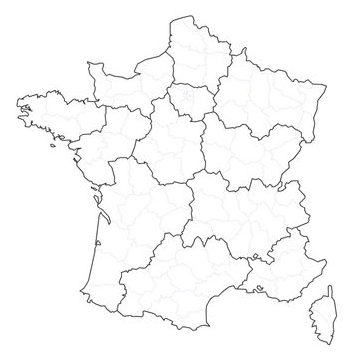 Local factors
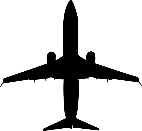 Expected aeroplanes
Traffic planning
direction générale de l’Aviation civile
4
OLS symposium
Identifying the ADG
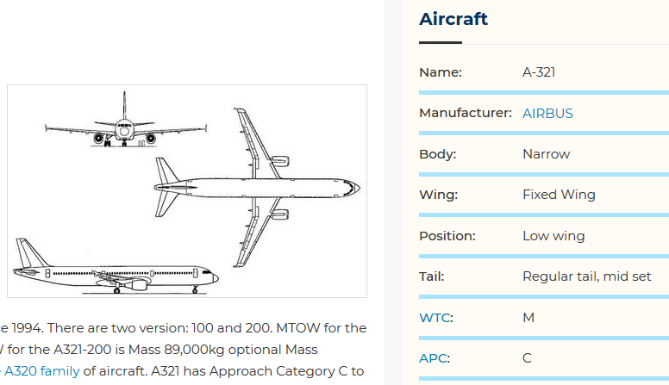 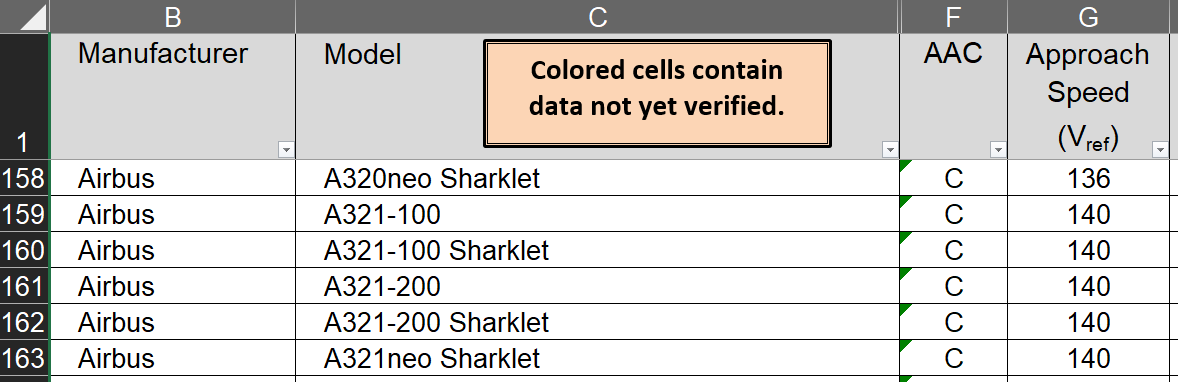 Aeroplane flight manual, aircraft operators, aeroplane manufacturer.

Other examples.
https://www.faa.gov/airports/engineering/aircraft_char_database/
https://skybrary.aero/
direction générale de l’Aviation civile
5
OLS symposium
Designing the OFS
direction générale de l’Aviation civile
6
OLS symposium
Designing the OFS
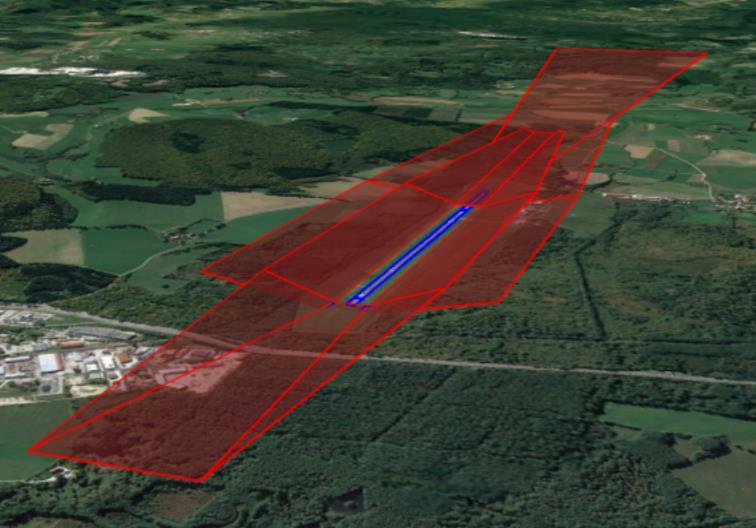 Similar to existing OLS: follow the tables
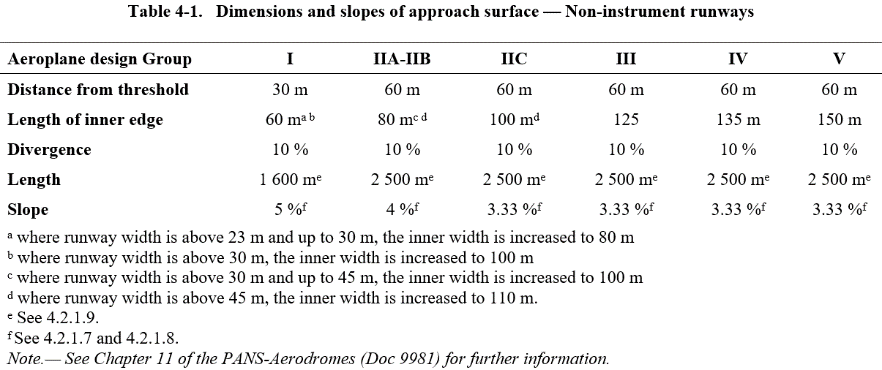 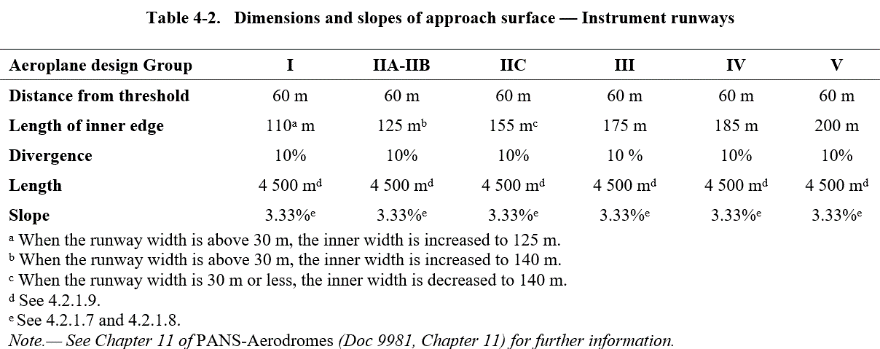 direction générale de l’Aviation civile
7
OLS symposium
Designing the OFS
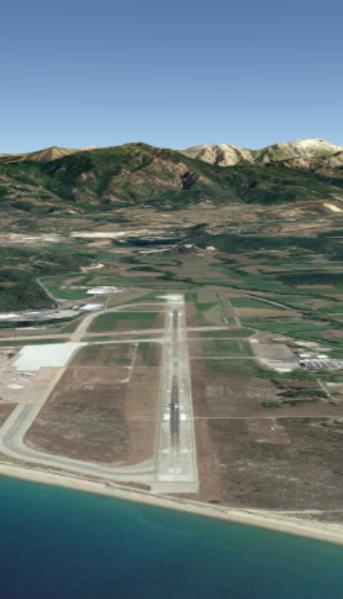 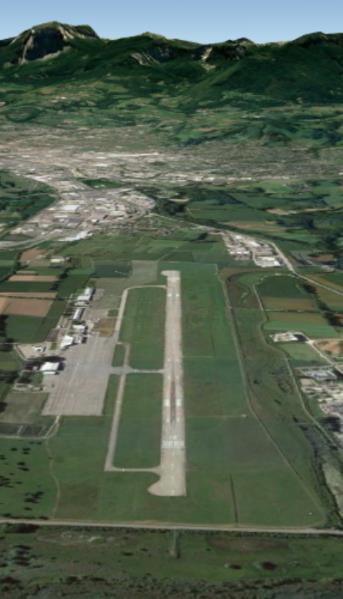 Vertical adjustment
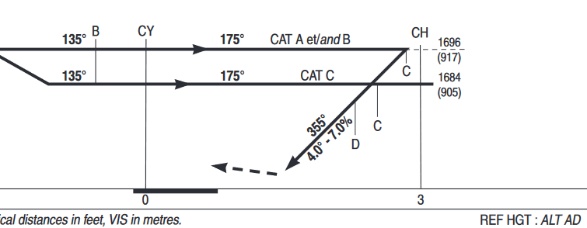 direction générale de l’Aviation civile
8
OLS symposium
Designing andadapting the OES
direction générale de l’Aviation civile
9
OLS symposium
Designing and adapting the OES
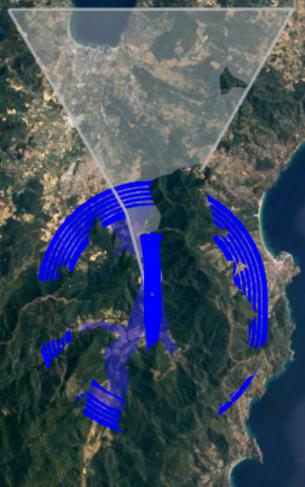 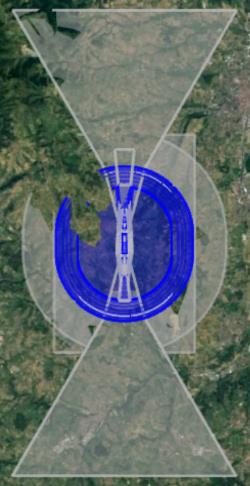 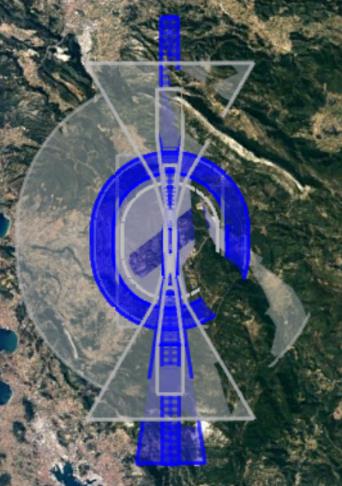 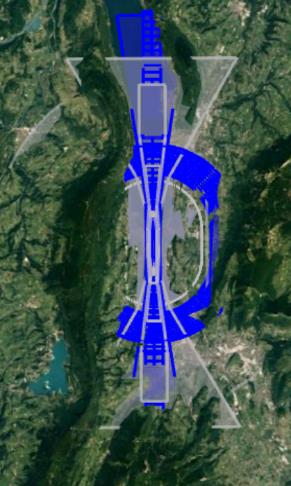 Wider surfaces, but possibility to increase the relation to the operations
direction générale de l’Aviation civile
10
OLS symposium
Designing and adapting the OES
Consider the operations
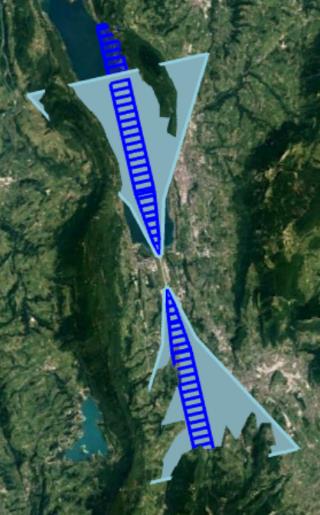 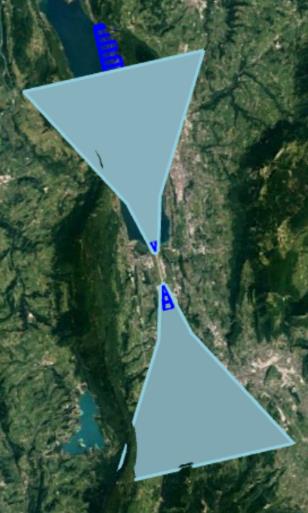 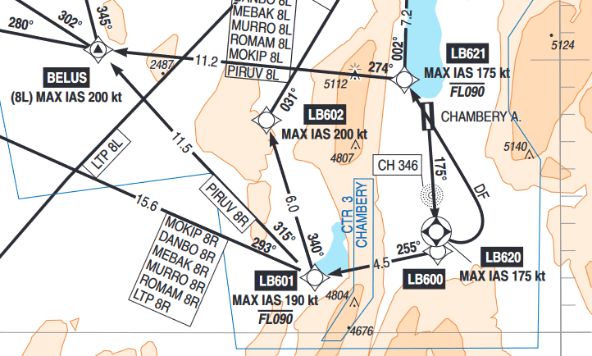 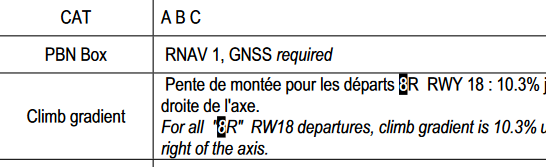 direction générale de l’Aviation civile
11
OLS symposium
Designing and adapting the OES
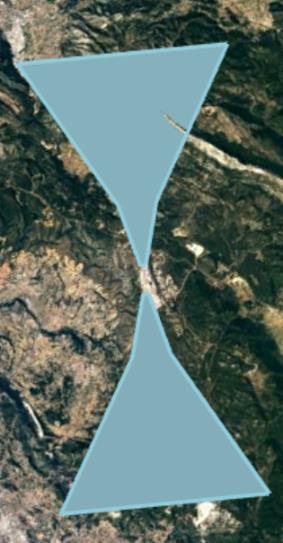 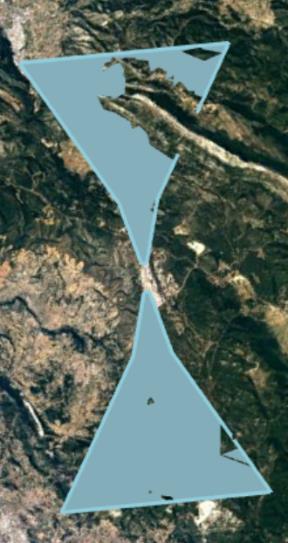 Consider the operations
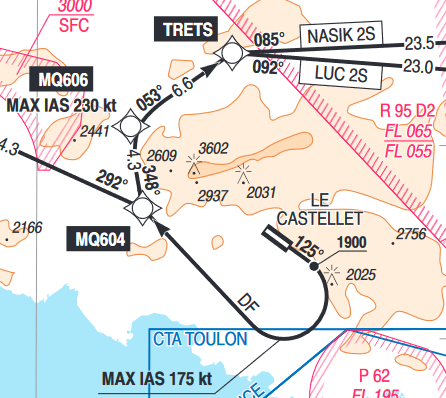 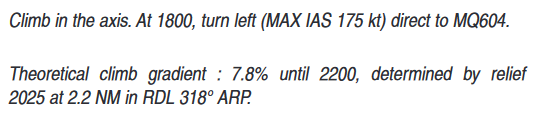 direction générale de l’Aviation civile
12
OLS symposium
Designing and adapting the OES
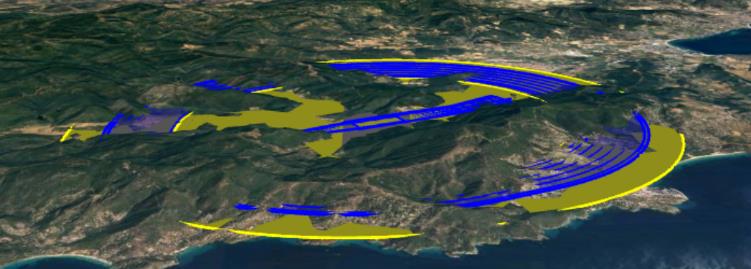 Consider the operations
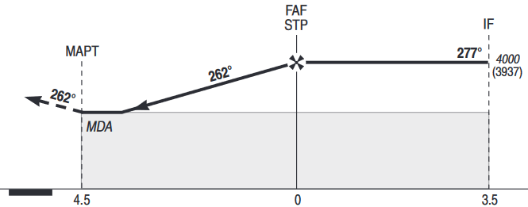 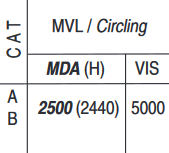 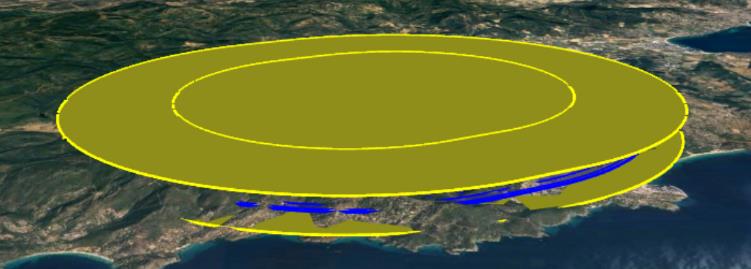 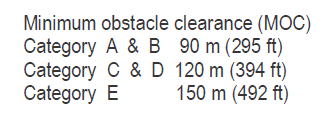 direction générale de l’Aviation civile
13
OLS symposium